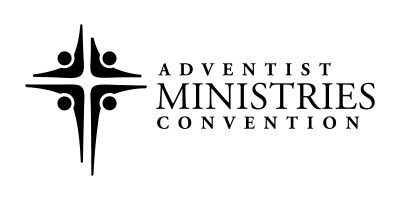 Conversations on Giving:
Demystifying Planned Giving
Copyright © 2022 by the General Conference of Seventh-day Adventists®.  All rights reserved.  The information is provided for training purposes only and is not intended nor should it be used as legal counsel.  This program may not be used or reformulated for any commercial purposes; neither shall it be published by any person or agency other than an official organizational unit of the Seventh-day Adventist® Church, unless prior written authorization is obtained from the General Conference of Seventh-day Adventists® Office General Counsel.  Subject to the foregoing terms, unlimited permission to copy or use this program is hereby granted upon inclusion of the copyright notice above. “Seventh-day Adventist” and “Adventist” are registered trademarks of the General Conference of Seventh-day Adventists® and may not be used by non-Seventh-day Adventist entities without prior written authorization from the General Conference.  Use of all or any part of this program constitutes acceptance by the User of these terms.
Today’s Agenda
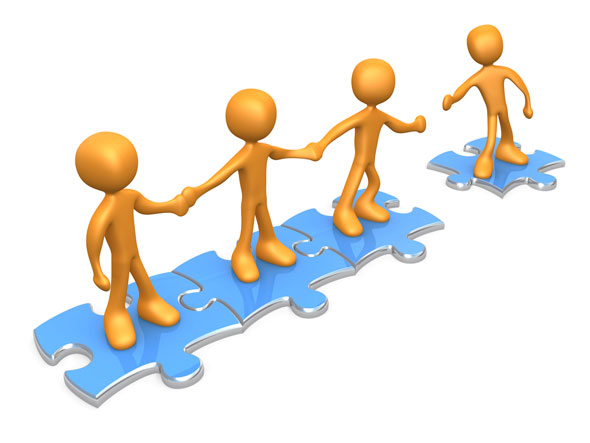 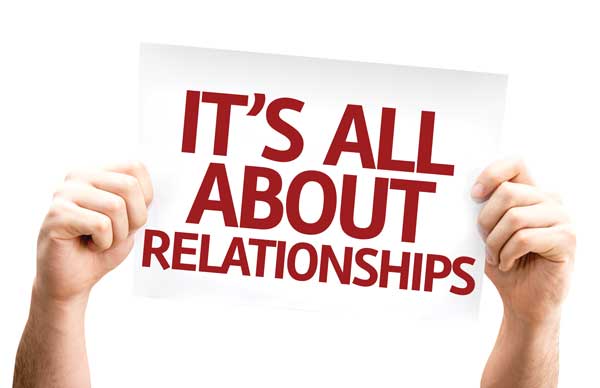 What is PGTS All About?
[Speaker Notes: Fundraising gets a bad rap. Many people, when they hear the word fundraising, exclaim that we are not fundraisers. 

I feel that fundraising is simply misunderstood. When approached from a Biblical perspective, fundraising is all about helping donors Experience the Joy of Giving, which is really how we were originally created.  

Fundraising, especially Planned Giving, is not sales

To be successful in connecting donors to our charitable organizations we must avoid the outdated view of fundraising, which is that fundraising is a necessary evil meant to transfer the money from the donor’s pocket to our own charitable coffers. 

When viewed properly fundraising is sacred work that channels, then unleashes the compassion of our donors and brings joy, commitment and partnership. 

In fundraising, just as it is with stewardship, we must never be transactional, but transformative. And in no other aspect of fundraising is this more true than in planned giving. 

By its very nature, planned giving is transformational. We help donors make transformational gifts. Gifts that not only have a huge impact on the organization receiving the gift. But Also on the Donor, because remember, it is MORE blessed to give, than to receive. 

Sometimes it can be easy to get hung up on the complexity of the details of planned giving, and loose sight of what planned giving is truly all about. 

I run the risk of missing the forest for the trees when I get so focused on tax benefits and legal structure of the gift that I forget these are all just a means to an end to accomplish something meaningful and lasting. 

With all this in mind, when organizations engage in planned giving, to be successful, it must be all about developing a relationship with donors to understand their passions, their desires, and what they are trying to accomplish with their giving.  When we have built this relationship with them, then we can help them make a truly transformational gift.]
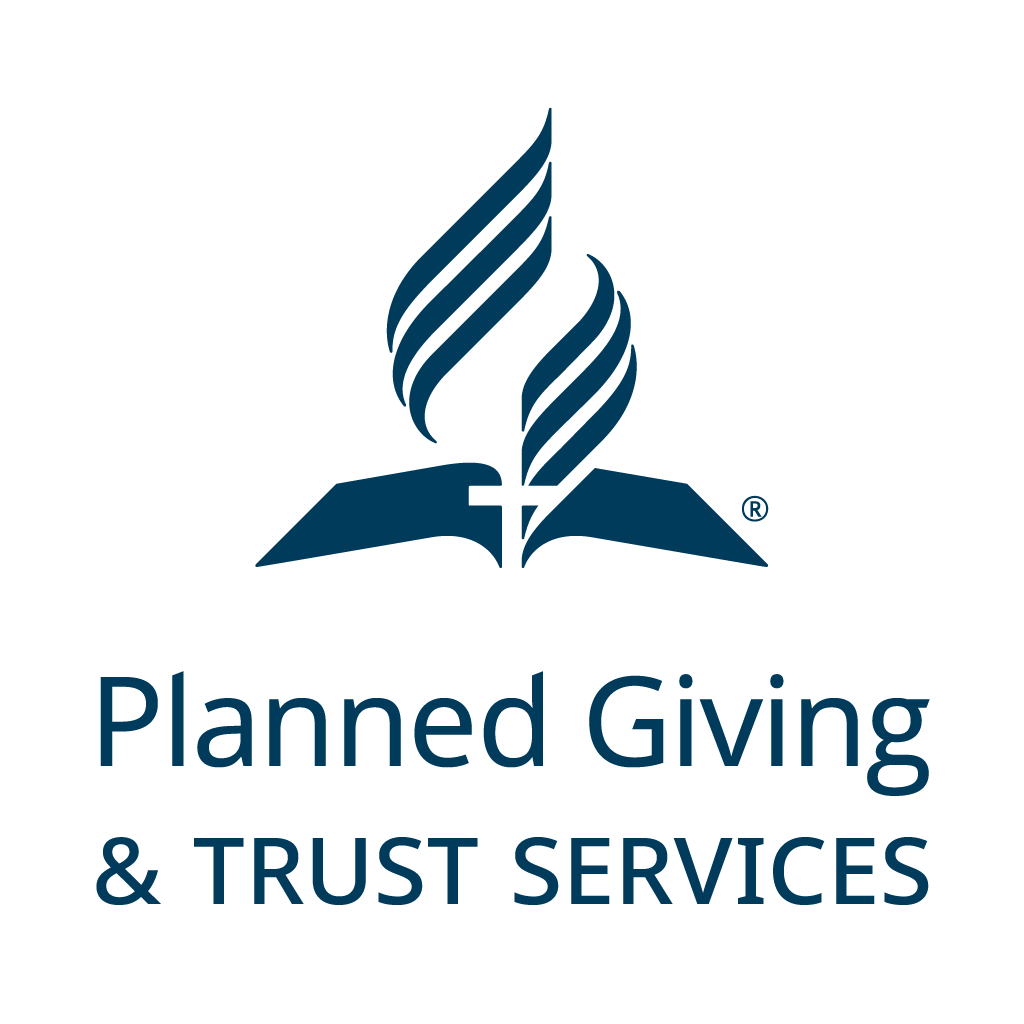 PGTS MISSION STATEMENT (NAD WP S40 01) 

Planned Giving & Trust Services assists people in conveying their Christian values through planned gifts. 

Our goal (as PGTS representatives) is to connect the donor’s passion with the mission of the Seventh-day Adventist Church so their gift will advance God’s work.
[Speaker Notes: PGTS representatives accomplish our goal by building a bridge between our organizations and our donors. This bridge, or relationship, must be nurtured, strengthened and grown over time so the donor and the organization can both benefit and accomplish a mutually desired outcome. 

All three parties involved, the donor, the organization, and the PGTS representative must do their part to grow this relationship.]
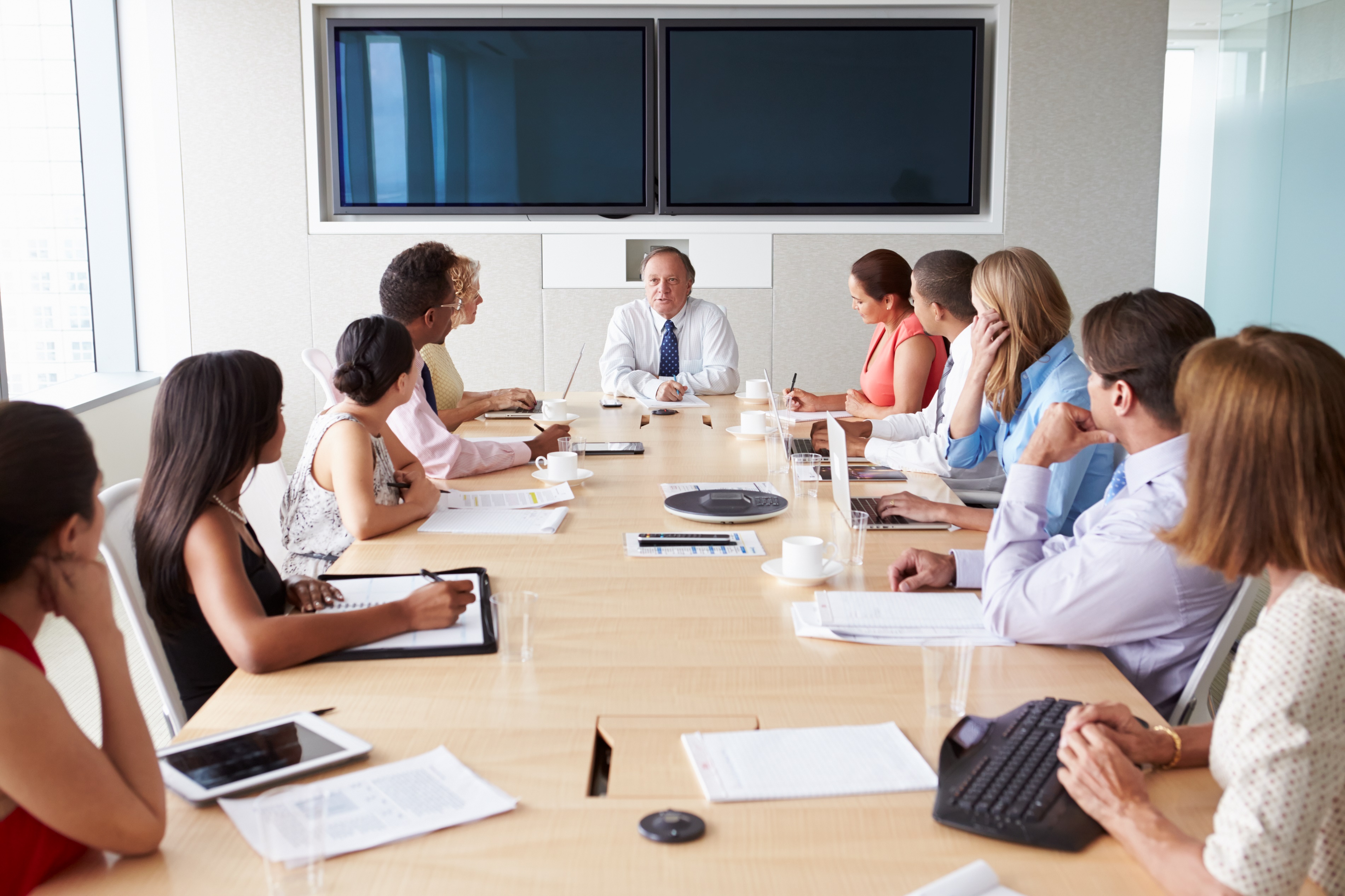 Organizational Development
[Speaker Notes: PGTS is an organizational endeavor. It can not be done solely by one or two people and be effective. 

Every organization Must Create a Culture of Philanthropy in order to have a successful and thriving PGTS department.]
RELIGIOUS GIVING: The Paradigm Shift in Religious Giving
The Emerging Paradigm
 – Based on Abundance
		Donor Cultivation

		Theology of Grace

		Donor Centered

		Institutional Trust must be Earned

		Giving is Value-Driven

		Fundraising is Nurturing Generosity

		The Gift as a Means to Philanthropy
The Old Paradigm 	
– Based on Scarcity	
Moral Obligation	

Theology of Duty	

Institution Centered	

Institutions are to be Trusted	

Budgets are Need-Driven	

Fundraising is Raising Money	

The Gift as an End to Philanthropy
6
REVERSING THE PARADIGM: Fundraising as Supply vs. Demand
Demand Side:
The (old) Scolding Model
Supply Side:
The (new) Inclination Model
Focus is on the individual  and his/her passions
Potential donor is guided  through a process of  discernment
Goal:	to inspire the donor’s  imagination
Result:	establishment of a  relationship
Focus is on the case or need
Presentation is intended to  awaken a sense of obligation  or duty
Goal: guilt, via psychological  or spiritual inducements,  awakens donor
Result: contribution is  secured
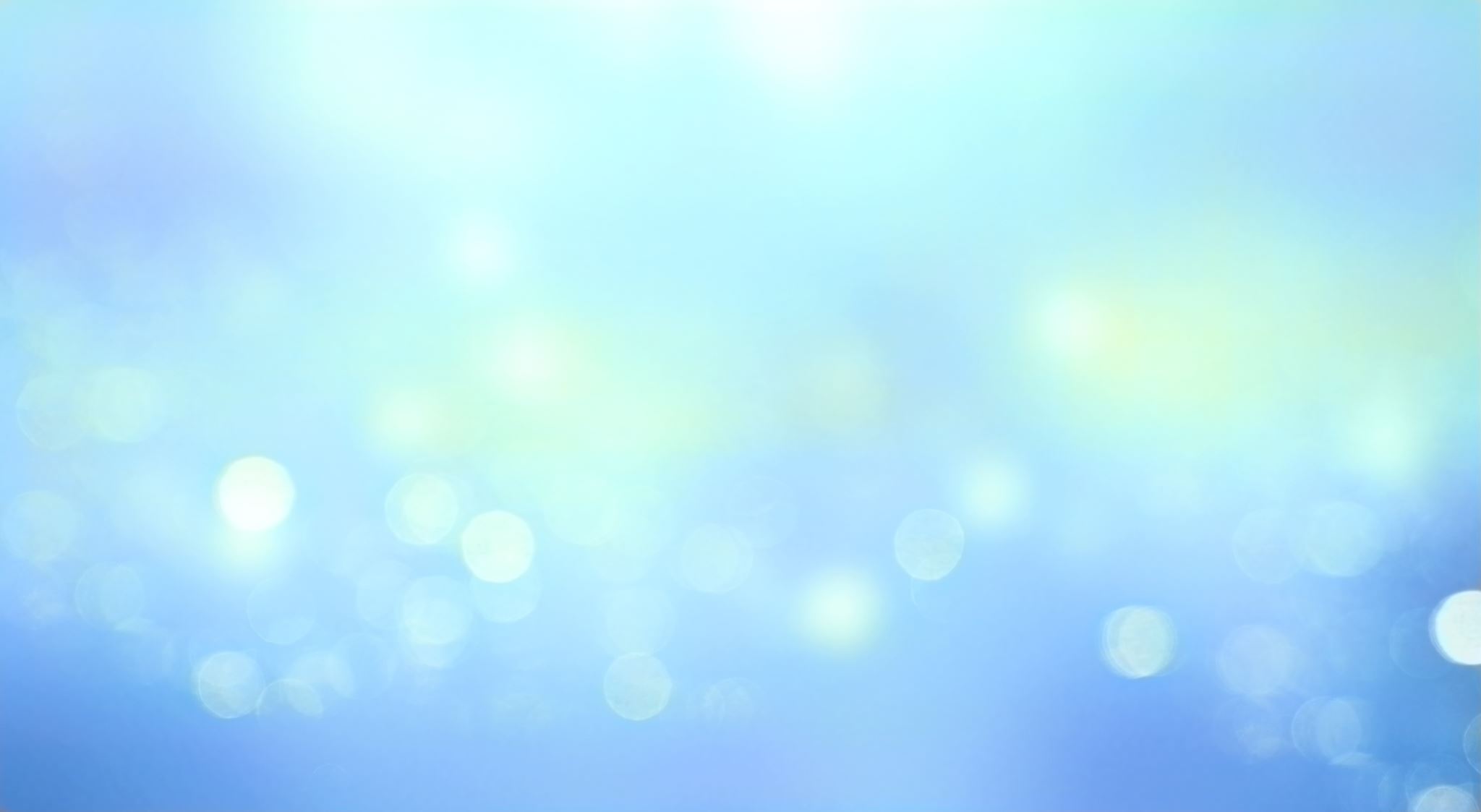 In the New Paradigm
Donors give Planned Gifts to organizations they feel…
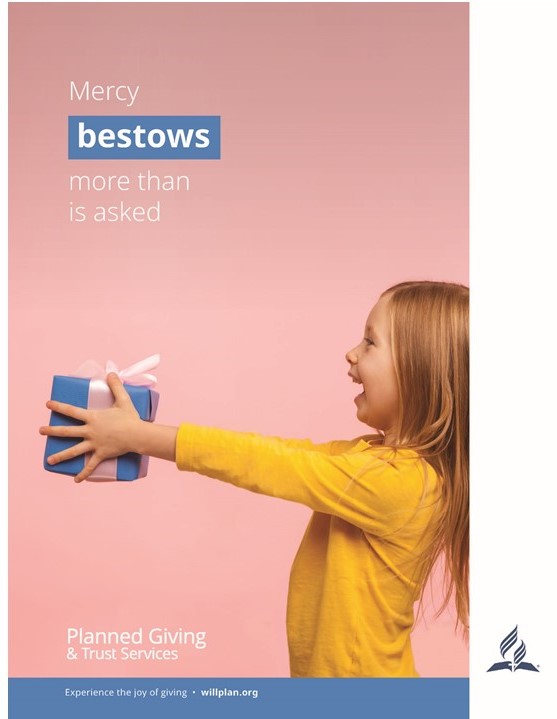 [Speaker Notes: We have to demonstrate that we are worthy of receiving their gifts.]
Development Happens by 			Creating a Culture of Giving 						Within the Organization
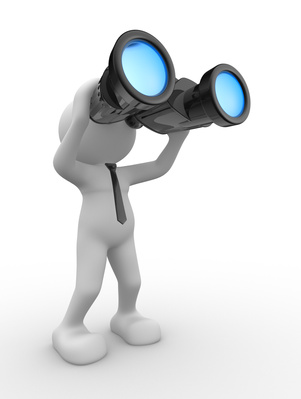 [Speaker Notes: These are activities that the organization must be constantly doing. Some things can and should be done by a department tasked with donor development, whether that is PGTS, Stewardship, or even better a department that melds the two into a department that is strategically working together.]
Connect With Constituents
[Speaker Notes: Keep the Donor Connected
	Single best way to keep them connected is to have them volunteer
	Keep them informed, emails, print magazines, newsletters, videos, podcasts, social media,
	Seven touchpoints between solicitations 
	Asking for gifts Matters!]
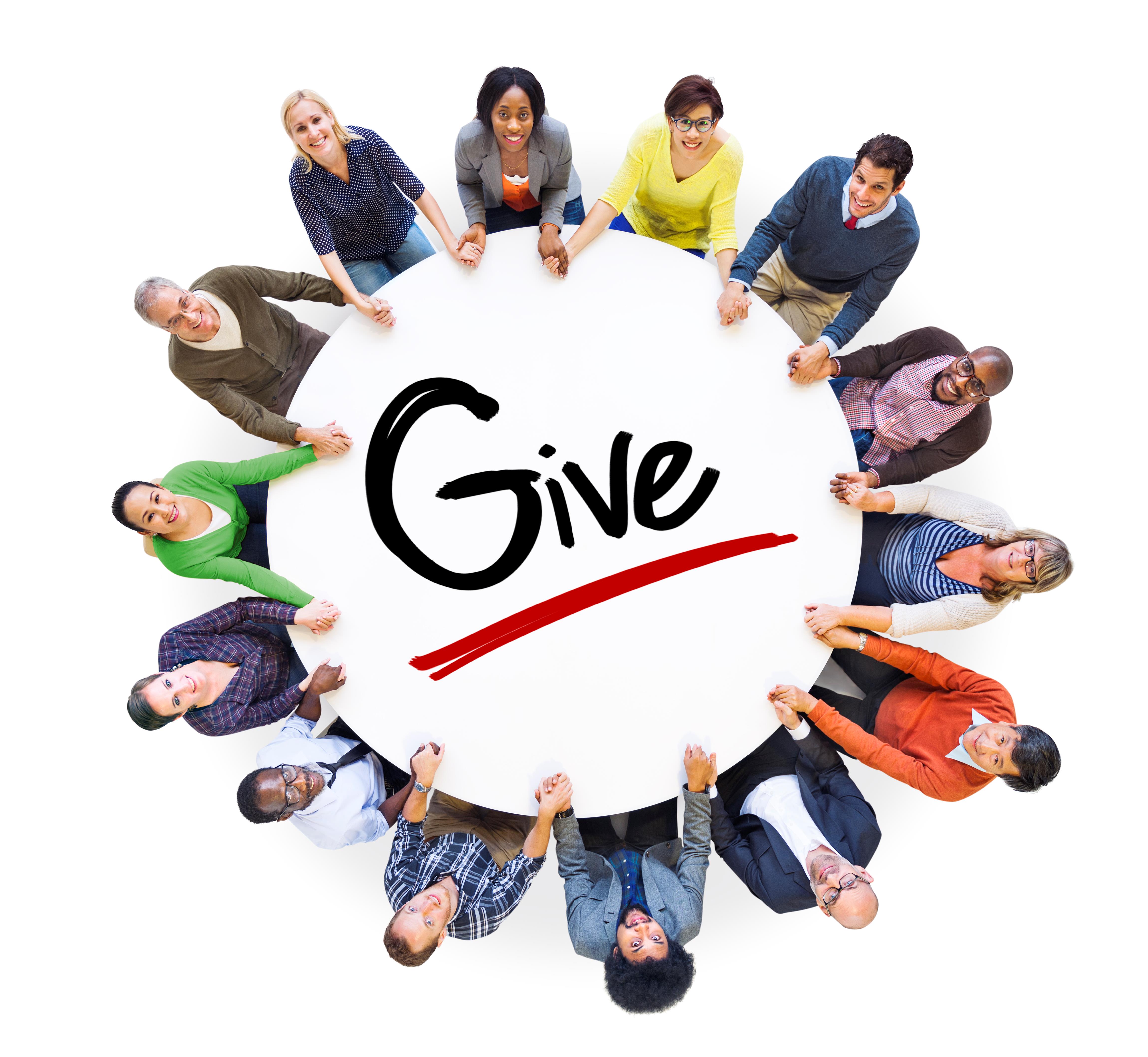 Make The Case For Support ― Help Donors Understand Why They Should Give Gifts to Your Organization
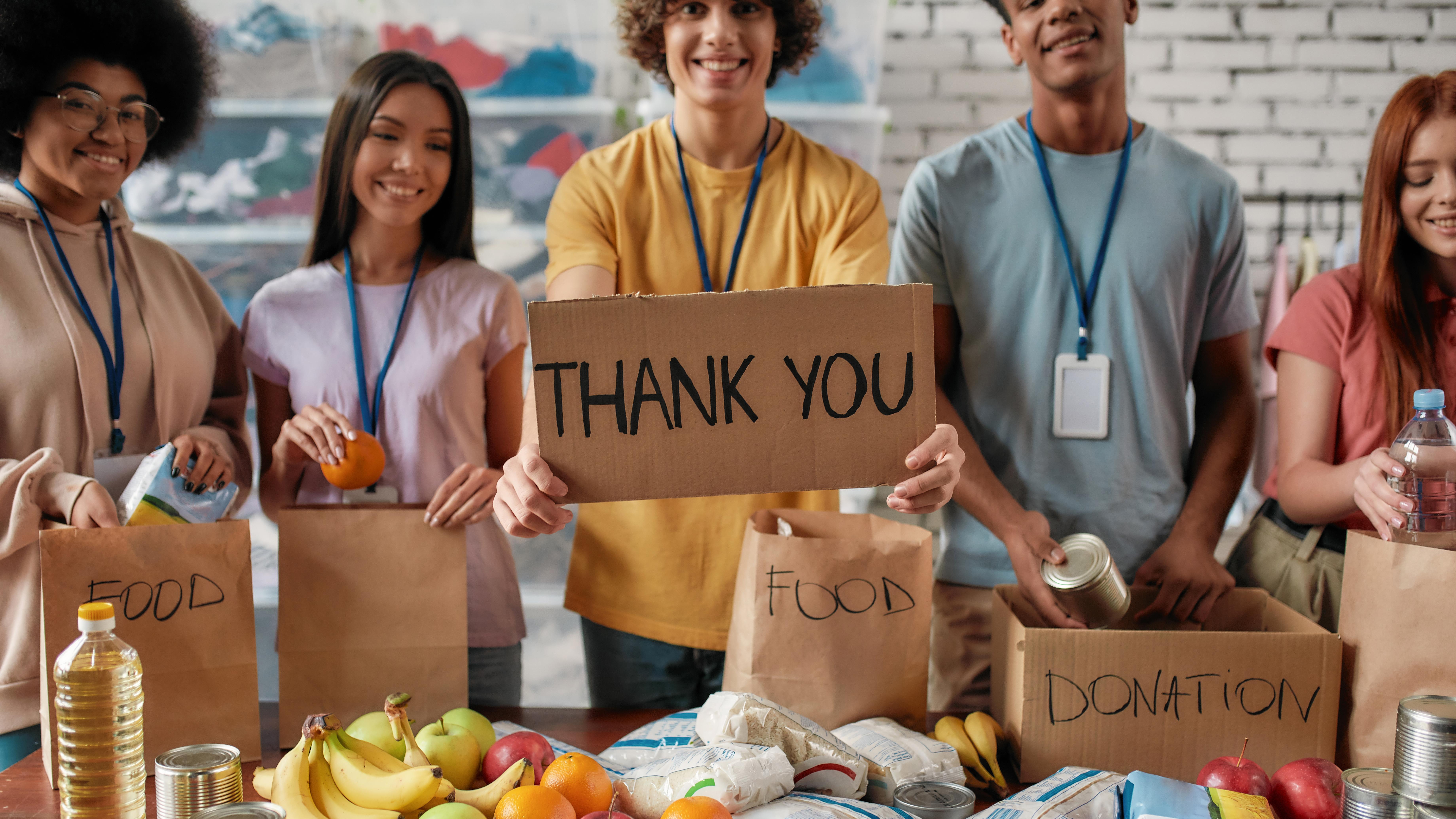 Say Thank You!
[Speaker Notes: Question – Should this pertain to returning a Tithe as well? Why or why not?]
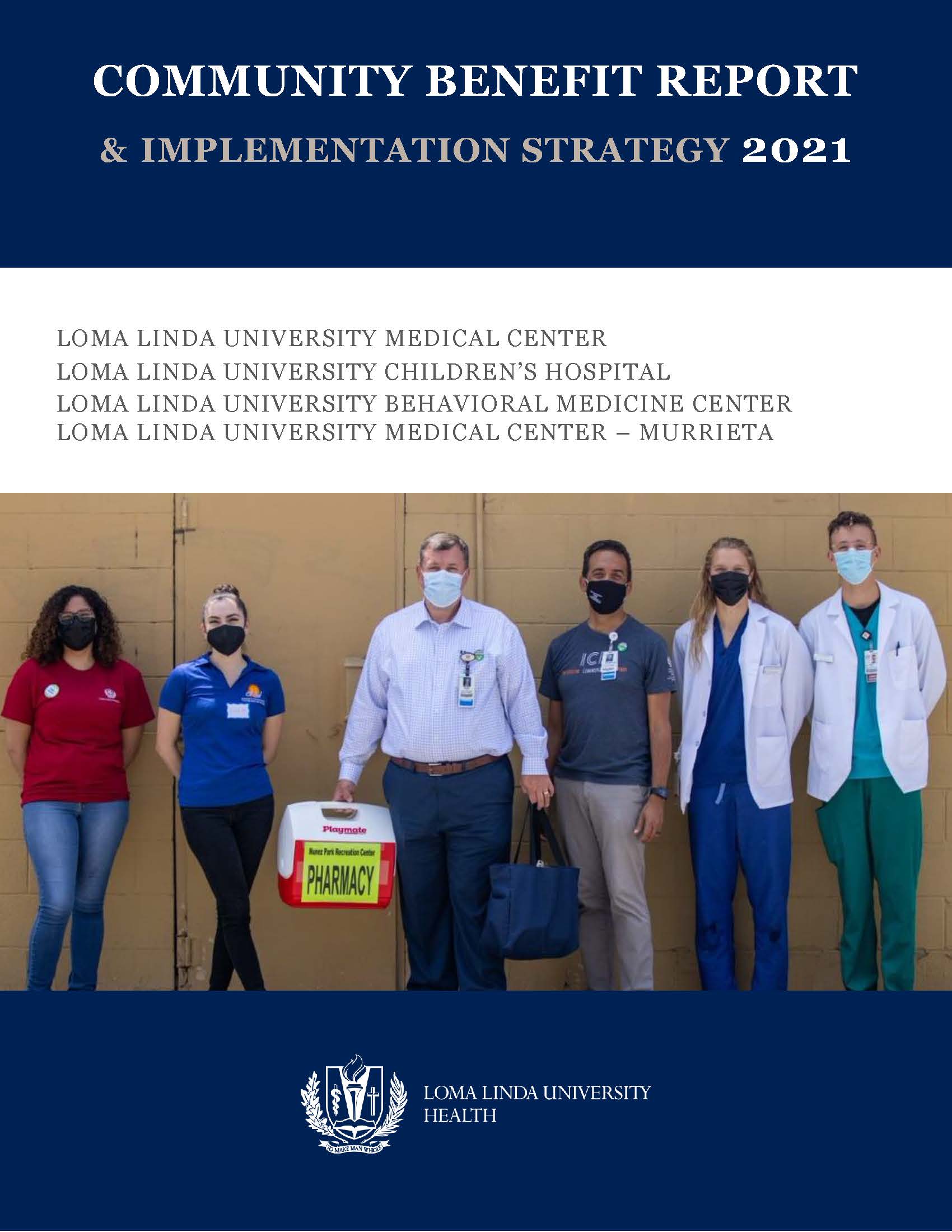 Report the Impact and Use of Gifts
Institutional Development Exercise
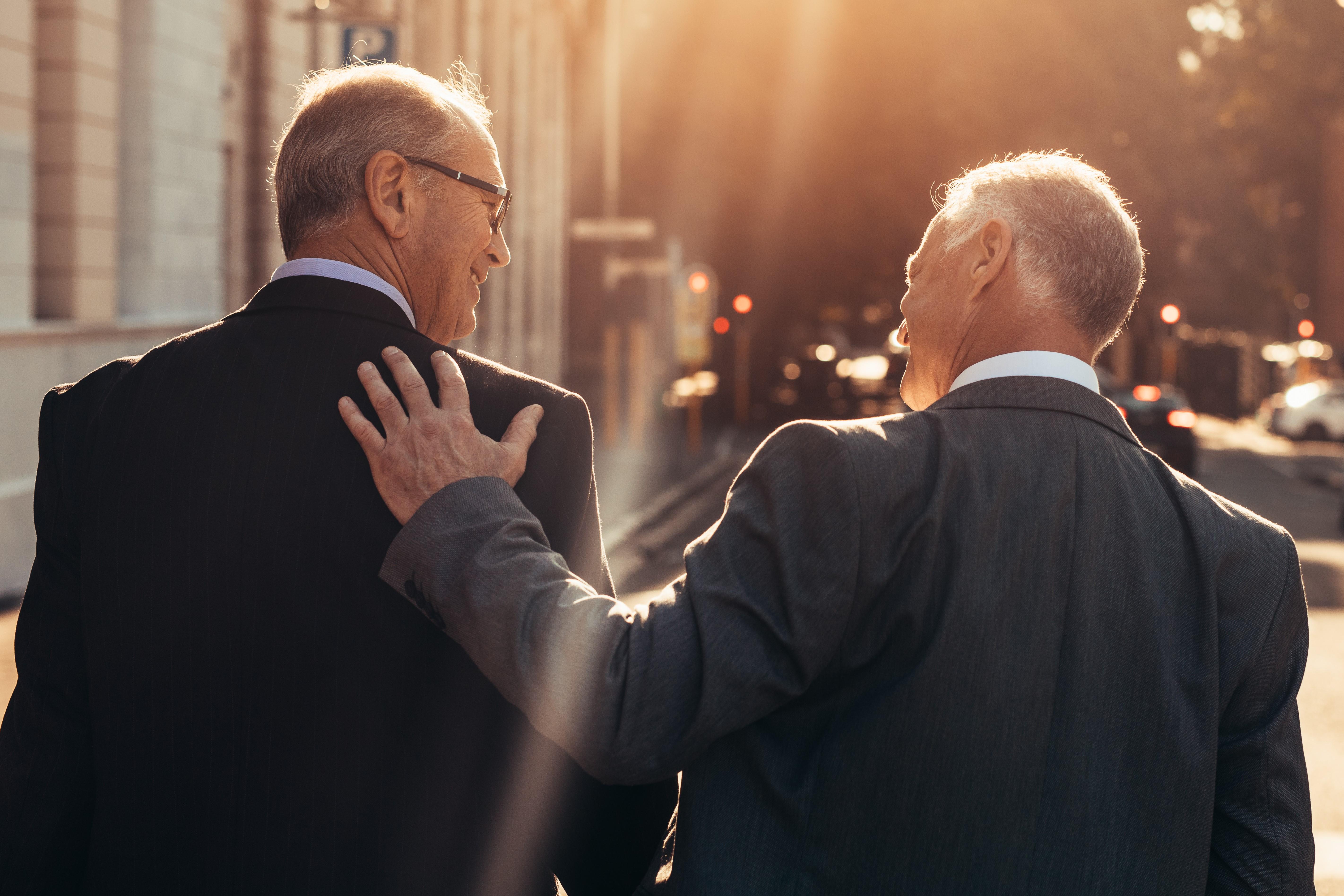 Donor Development
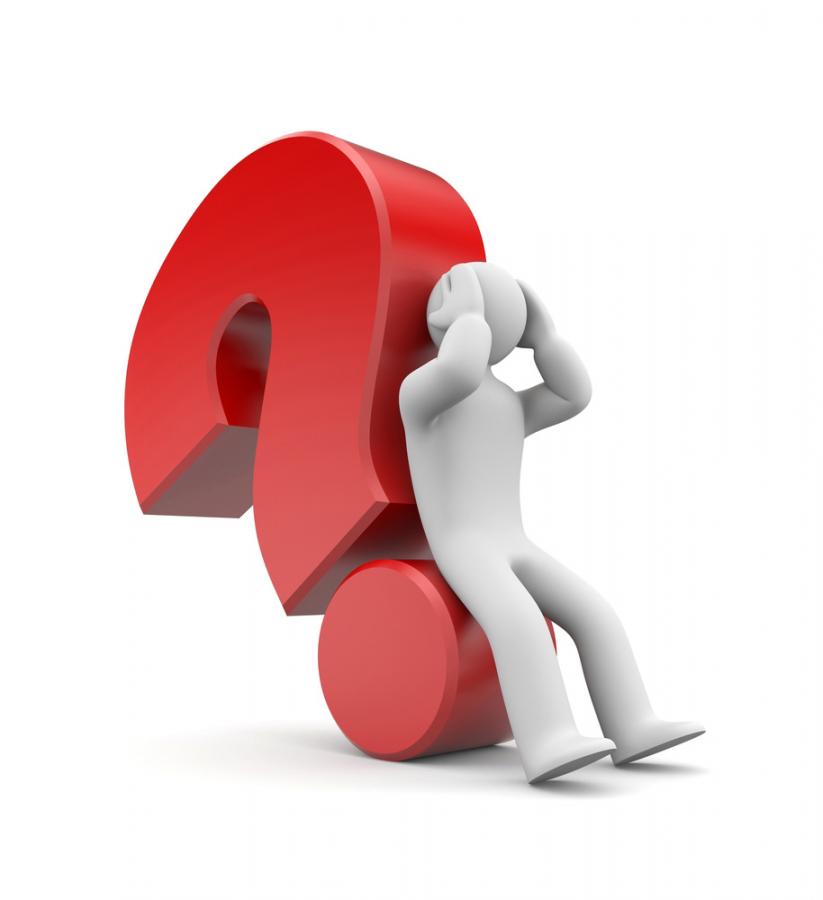 Understand Where Many Donors Start
Many donors do not have a giving strategy in place.₁

Values play a huge part in determining the organizations they support.₁

Giving heavily influence by their culture.₂ 

Personal Satisfaction and Personal Connections rank as top two motivators.₃
1. 2021 Bank of America Study of Philanthropy: Charitable Giving by Affluent Households
2. 2016 DePaul University Cross-National Differences in Charitable Giving in the West and the World
3. 2022 BNY Mellon Charitable Giving Study: High Net Worth Investors’ experience with and attitudes toward charitable giving
[Speaker Notes: 2021 Bank of America Study of Philanthropy: Charitable Giving by Affluent Households

- Households with a net worth of $1 million or more (excluding the value of their primary home) and/or an annual household income of $200,000 or more qualified to participate in this year’s survey. 

2022 BNY Mellon Charitable Giving Study: High Net Worth Investors’ experience with and attitudes toward charitable giving
- have a minimum of $5 million in AUM


Giving Strategy – 
More affluent people are, the more likely they are to having a giving strategy
BOA Study says 44.2% of Affluent households have a giving strategy
BNY Mellon study says 56% of those with at least $5 million in Assets Under Management have a giving strategy

Cultural Values influence their giving -]
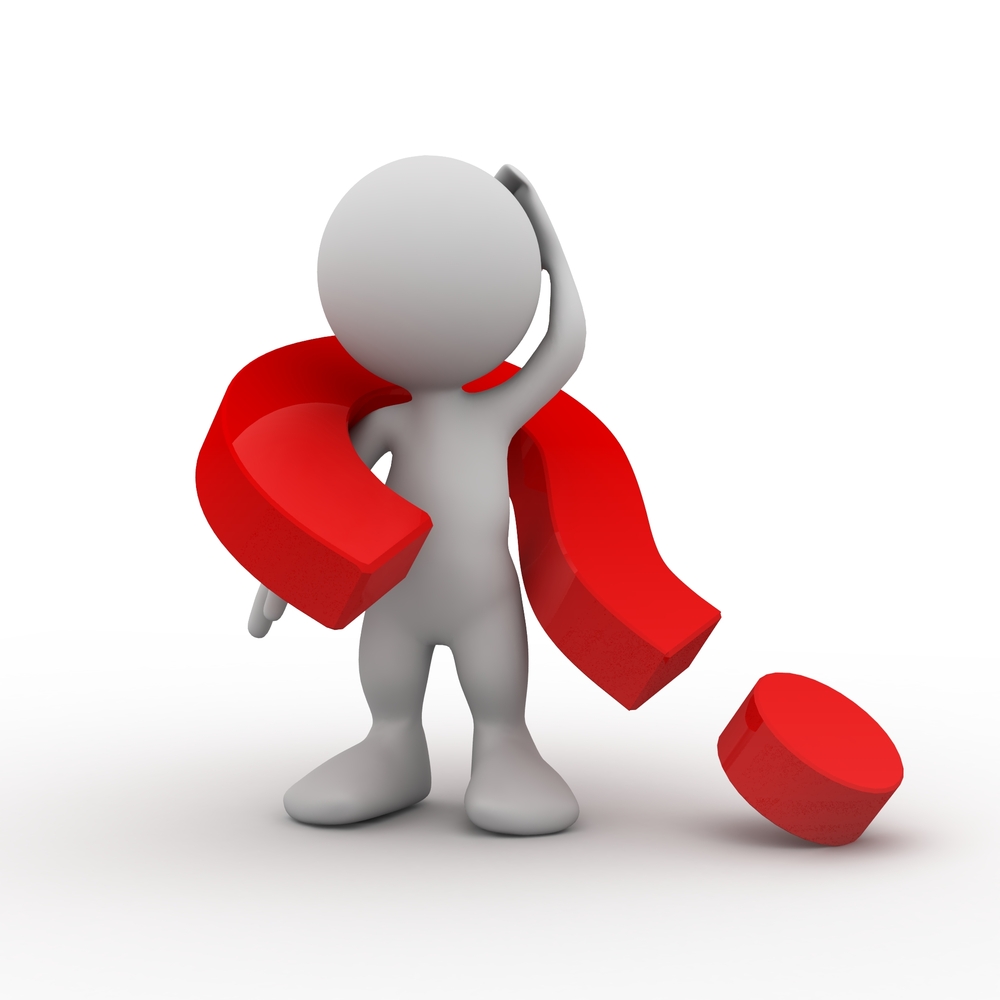 Don’t Assume
Uncover what the donor believes and feels
They may have completely different beliefs than you and may not even be Seventh-day Adventist
They may not want to give money to “Support the Lord’s Work”.
But they may be interested in helping the homeless, or promoting good health, or financial responsibility, or some other initiative your organization engages in.
[Speaker Notes: ************NEEDS WORK***********************

Must uncover what the donor believes and feels
You should not assume that they feel or believe in the same things you do.
They may not be Seventh-day Adventist.
They may not want to give money to “Support the Lord’s Work”.
But they may be interested in helping the homeless, or promoting good health, or financial responsibility, or some other initiative your organization engages in.]
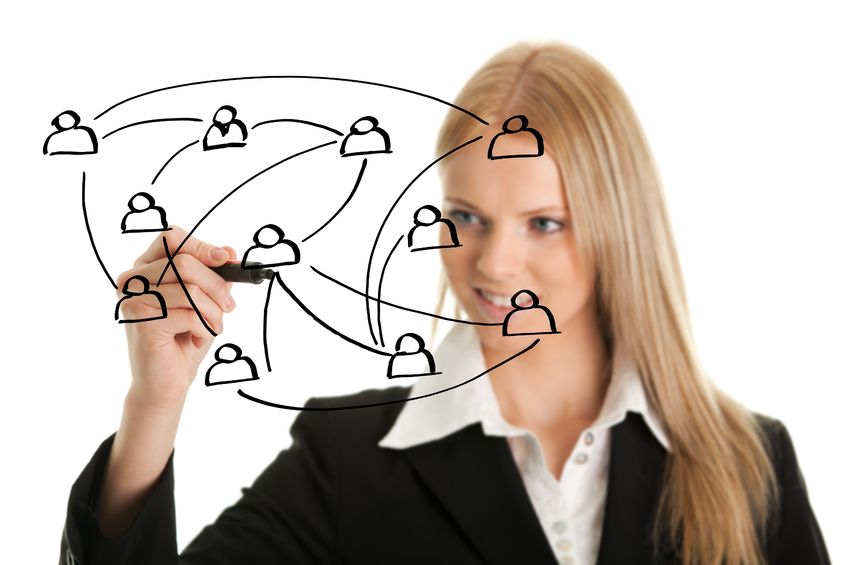 Connecting Values to Mission
What organizations are they currently giving to? 
Why do they support these organizations?
What is it about your organization that they have supported it? And for so many years?
What do they hope to accomplish by giving to your organization?
[Speaker Notes: What organizations are they currently giving to?   -- This gives us an idea of their total philanthropy, and gives us an idea of what they truly care about. 

Why do they support these organizations?  -- This also lets them know you care about them as a person, and not just how they can help further your mission. 


What is it about your organization that they have supported it? And for so many years?  -- Now this is drilling down to what value they see in partnering with your organization. This also opens up the possibility of sharing with them other ways they can achieve their philanthropic goals through your organization. They may be completely unaware of some programs they are not currently contributing to. 


What do they hope to accomplish by giving to your organization?  -- This again puts the spotlight on them.]
Donor Development Exercise
[Speaker Notes: Before we can know our donors we must know our selves.

Some may feel that Fundraising is the F Word and would never ever, not in a million years, ever want to ask people for money. I’m here to tell you it can be a joy! And it matters! 

Give examples of why it can be a joy. 

One way to get over the fear of asking for gifts is to wrestle with these ideas and understand our feelings on giving before we will be able to relate to what our donors are thinking. 

Here are some questions you should think about]
Conversation Step 1: Build Trust & Explore Philanthropic Interests
Conversation Step 2:  Introduce the Concept of a Planned Gift
[Speaker Notes: Read through the bullet points and elaborate

*** Final Bullet Point *** Ask Permission – this is your segue into having that planned giving discussion. One way of doing that would be 

“You’ve share that caring for children battling cancer especially weighs on your heart, and you have been contributing to this program for years. Would it be alright if we explored some ways you could make a transformative gift to benefit the children receiving treatment from our organization?”]
Ask for the Gift Examples.
[Speaker Notes: 1st Example – Modeling

2nd Example – Appreciation

3rd Example – Asking Permission

4th Example – Acknowledging the donor’s greatest concern, family

5th Example – Straight forward]
Conversation Step 3:  Exploring Bequest Options & Assets
Can I tell you about different ways to include us in estate plans?
Can I tell you how a bequest is a great way to establish a legacy?
Conversation Step 4:  Closing Planned Giving Commitments
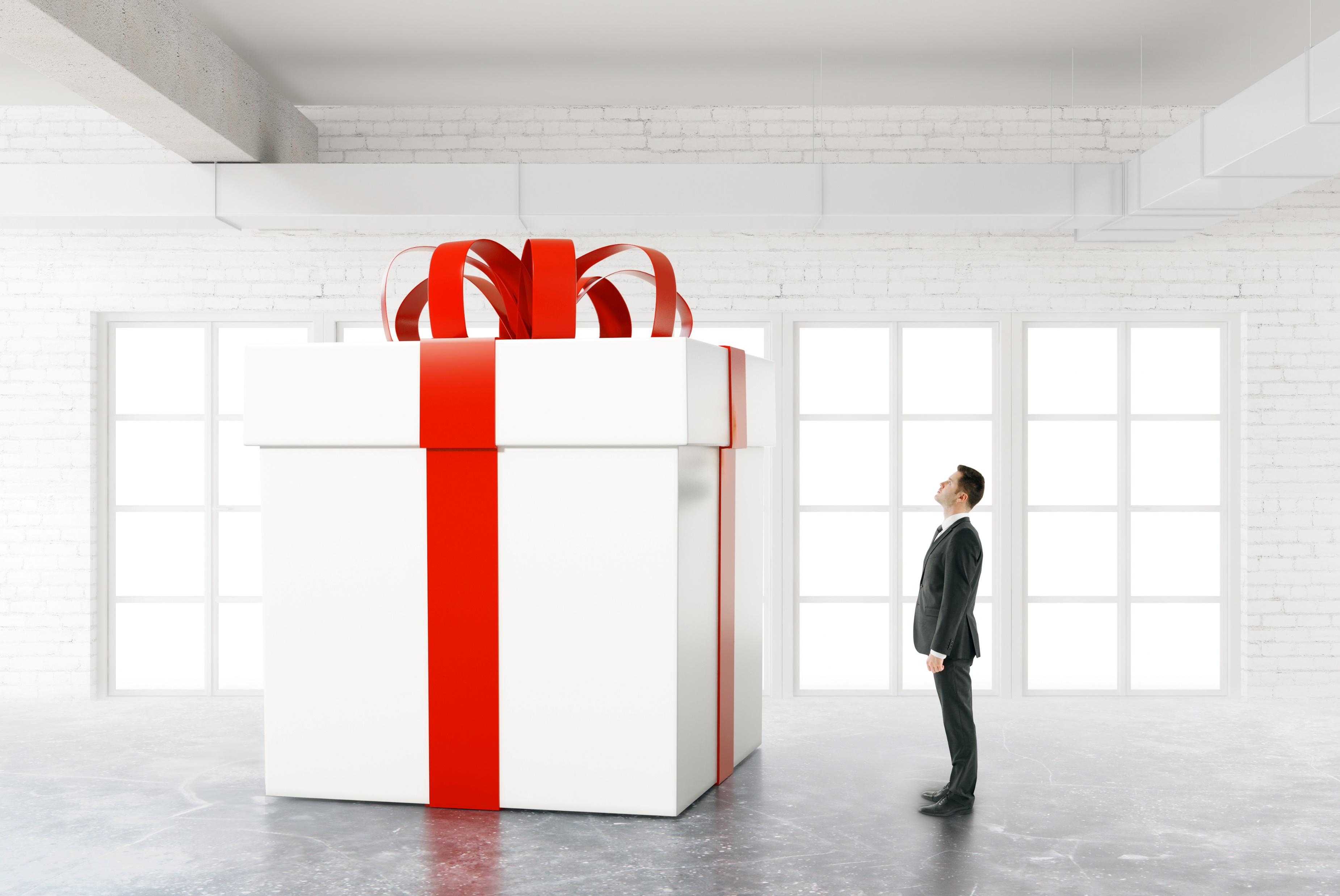 Types of Planned Gifts
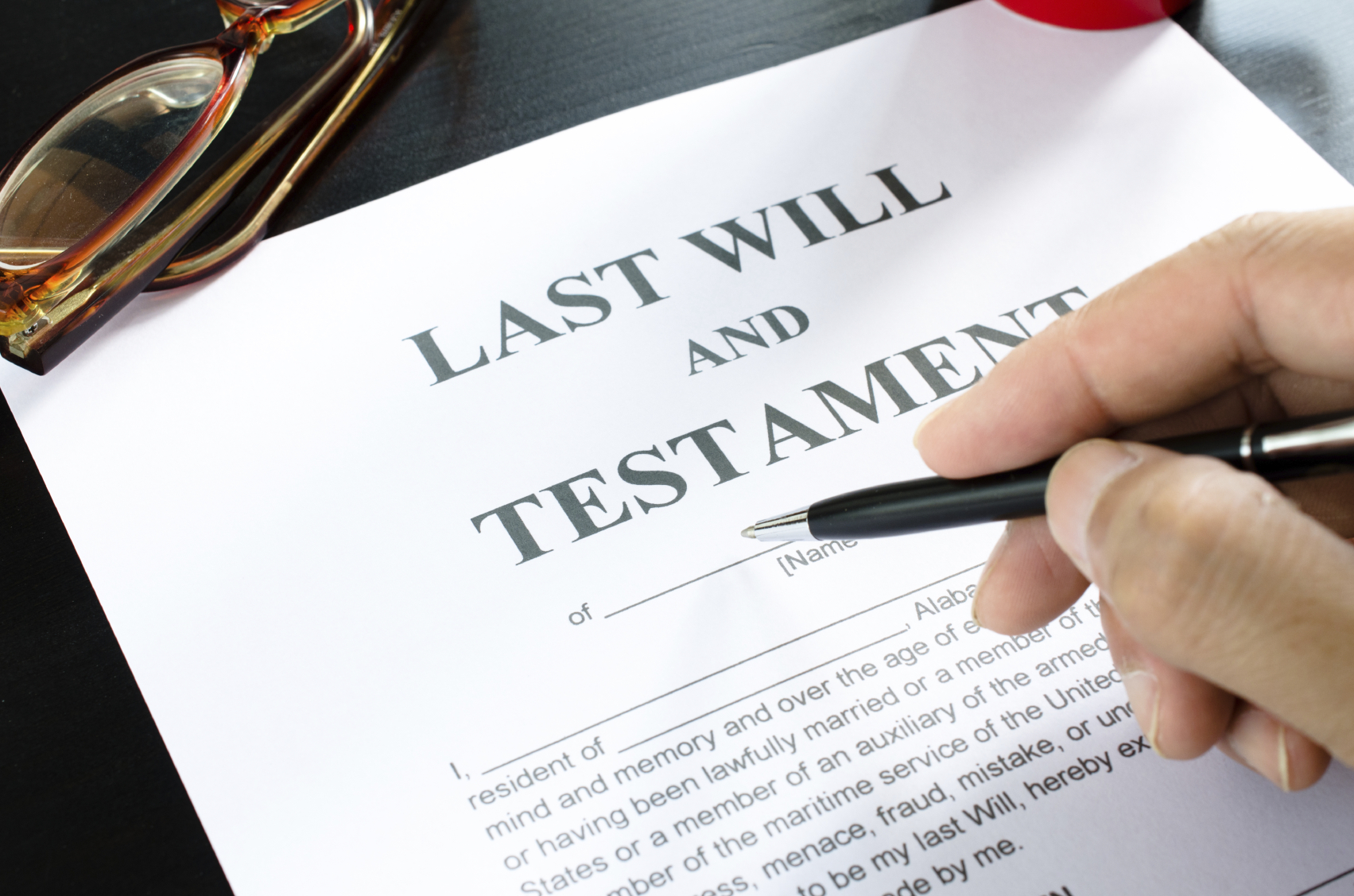 Bequests and Beneficiary Designations
Bequests in a will or trust
Designations in retirement accounts, bank accounts, and life insurance
Most common form of estate gifts 
Can be a specific amount, e.g. $10,000 to charity
Can be a percentage of the remainder interest, e.g. 10% of the remainder to the charity
Can be a specific asset, or part of the asset, such as IRA or Real Estate
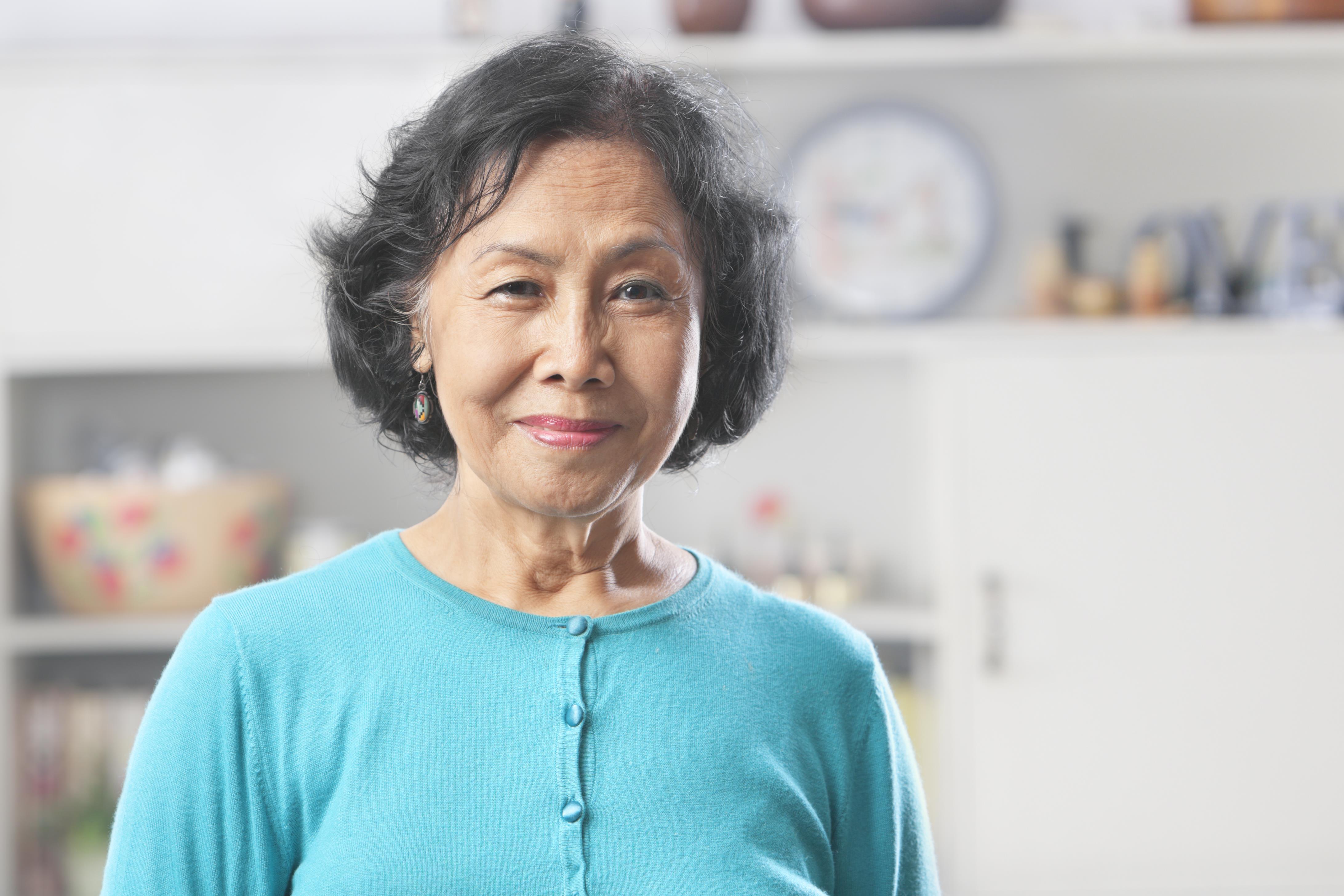 Meet Ann
Lived in her house for fifty years
No debt on the property
Widow with only one son 
Only income is Social Security and a pension 
Good health and does not want to move 
Concerned about son having to sell the house 
Long time donor 
Wishes to create an endowment to support your programs in perpetuity
[Speaker Notes: Ann has lived in her house in Memphis for fifty years, and the mortgage has been paid off for decades. She is widowed and her only son lives in California. Her only income is Social Security and a pension earned by her late husband. She remains in good health and does not want to move from her home. But she is concerned about the burden on her son of having to deal with selling the house from California when she passes away. Ann has been a donor to your organization for many years and wishes to someday create an endowment to help support your programs in perpetuity.]
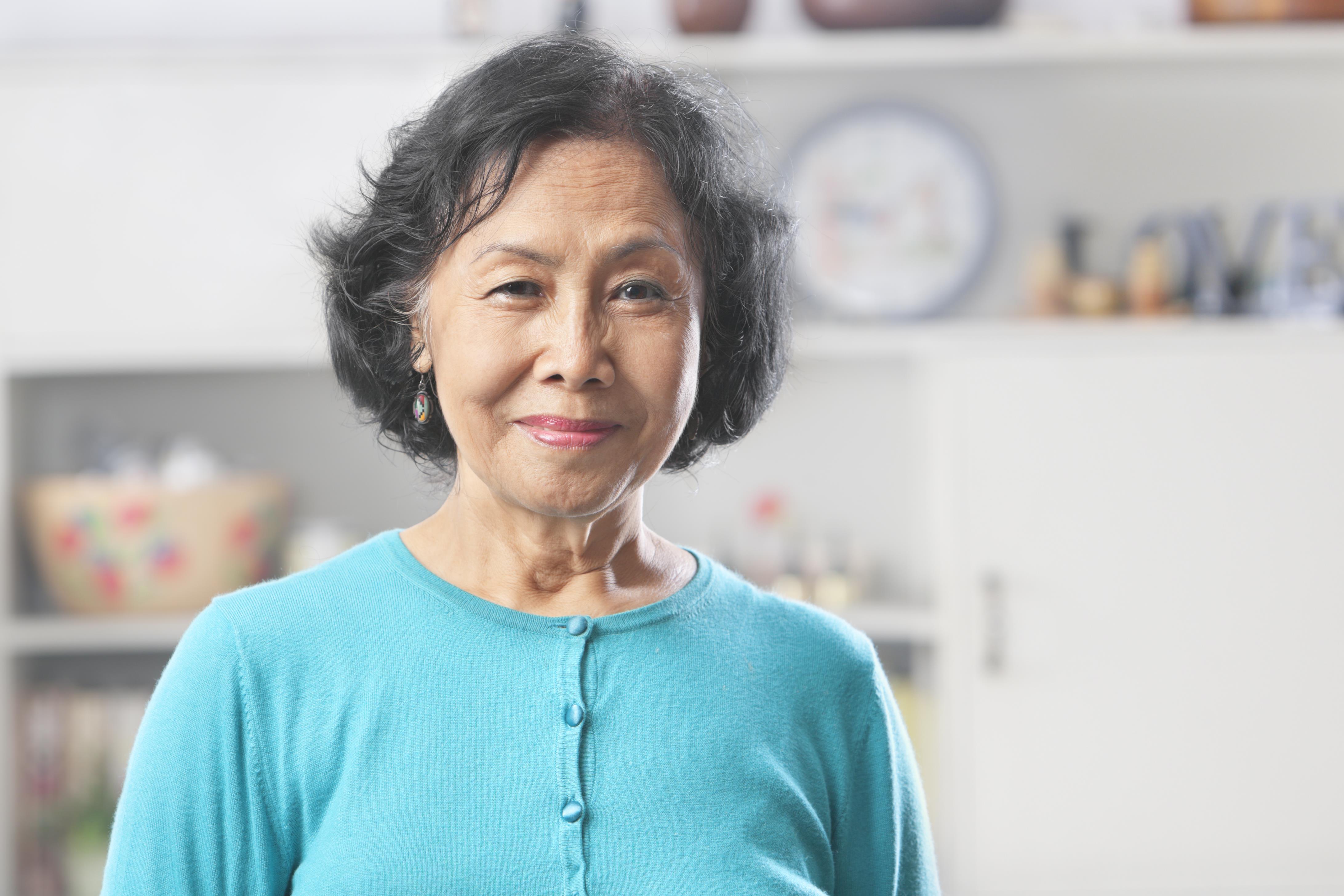 Planned Gift Options
Bequest in a will of all or part of her house to the charity
Create a Transfer on Death Deed to give all or part of the property to the charity (Not available in all states)
Establish a trust with a trustee to sell the property and direct the proceeds to the charity and her son
Create a Life Estate 
Create an endowment now to be funded by the planned gift later
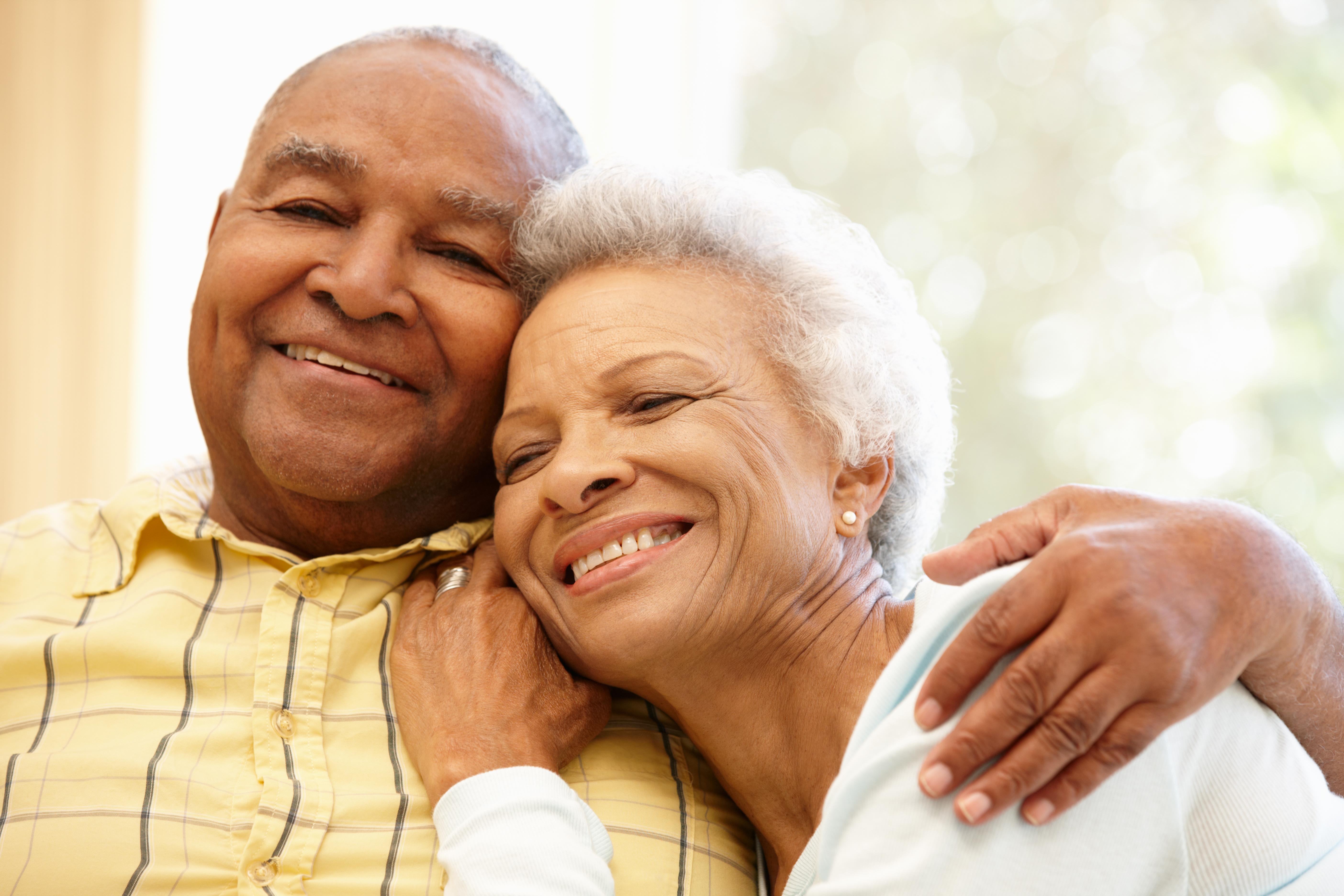 Meet Harry and Beth
Harry and Beth are both age sixty-five and close to retirement
Have a substantial portfolio of growth stocks
Concerned about their granddaughter
They want to provide something  for her 
They would like to make a current major gift to your organization
[Speaker Notes: Harry and Beth are both age sixty-five and close to retirement. They have a substantial portfolio of growth stocks built up over the years. Most of the stocks pay little dividend. They want to maintain enough in their estate to provide something to her after they are both deceased. They would like to make a major gift to your capital campaign but have been unable to reach a decision.]
Charitable Gift Annuity
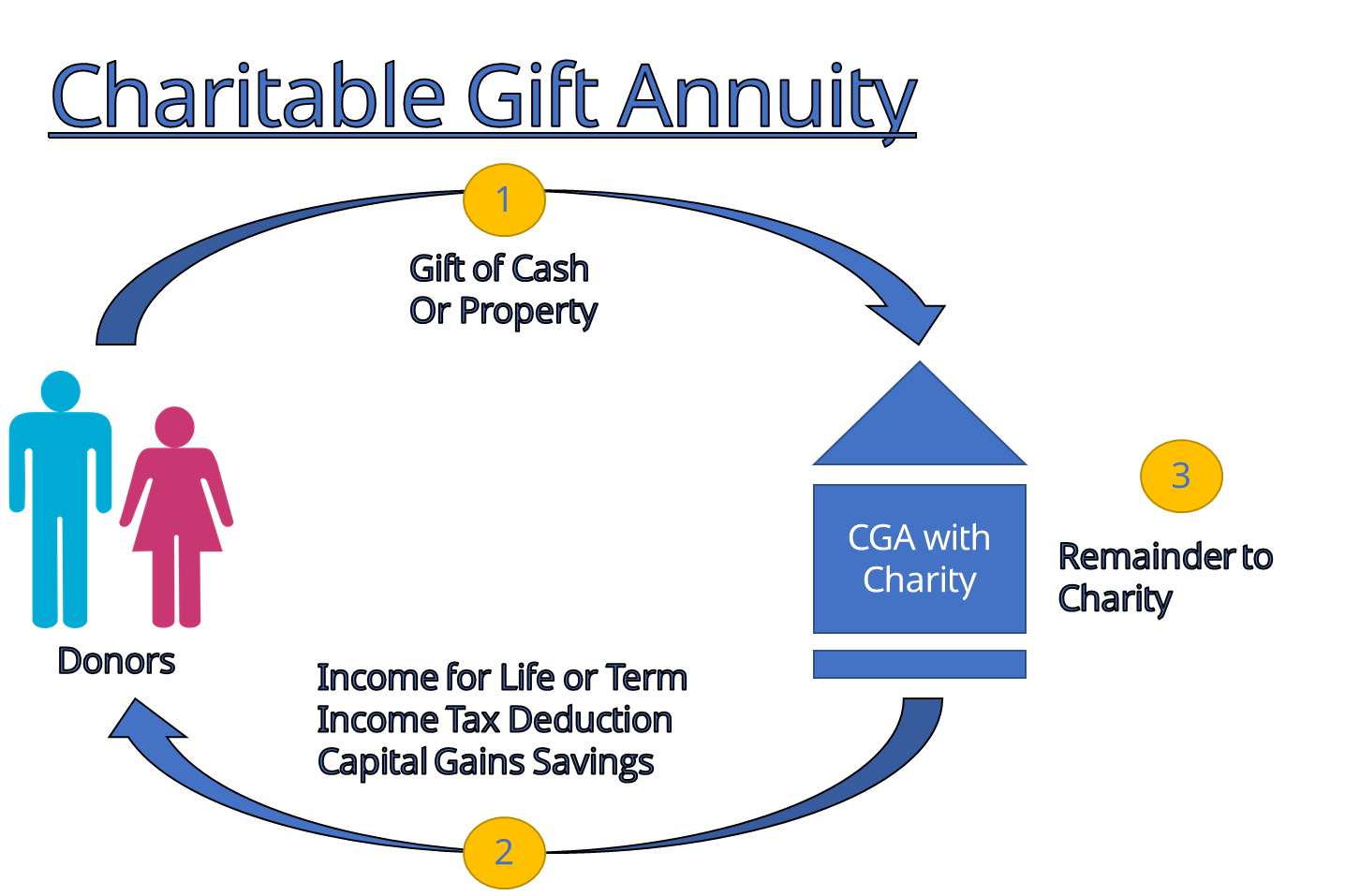 Planned Gift Options
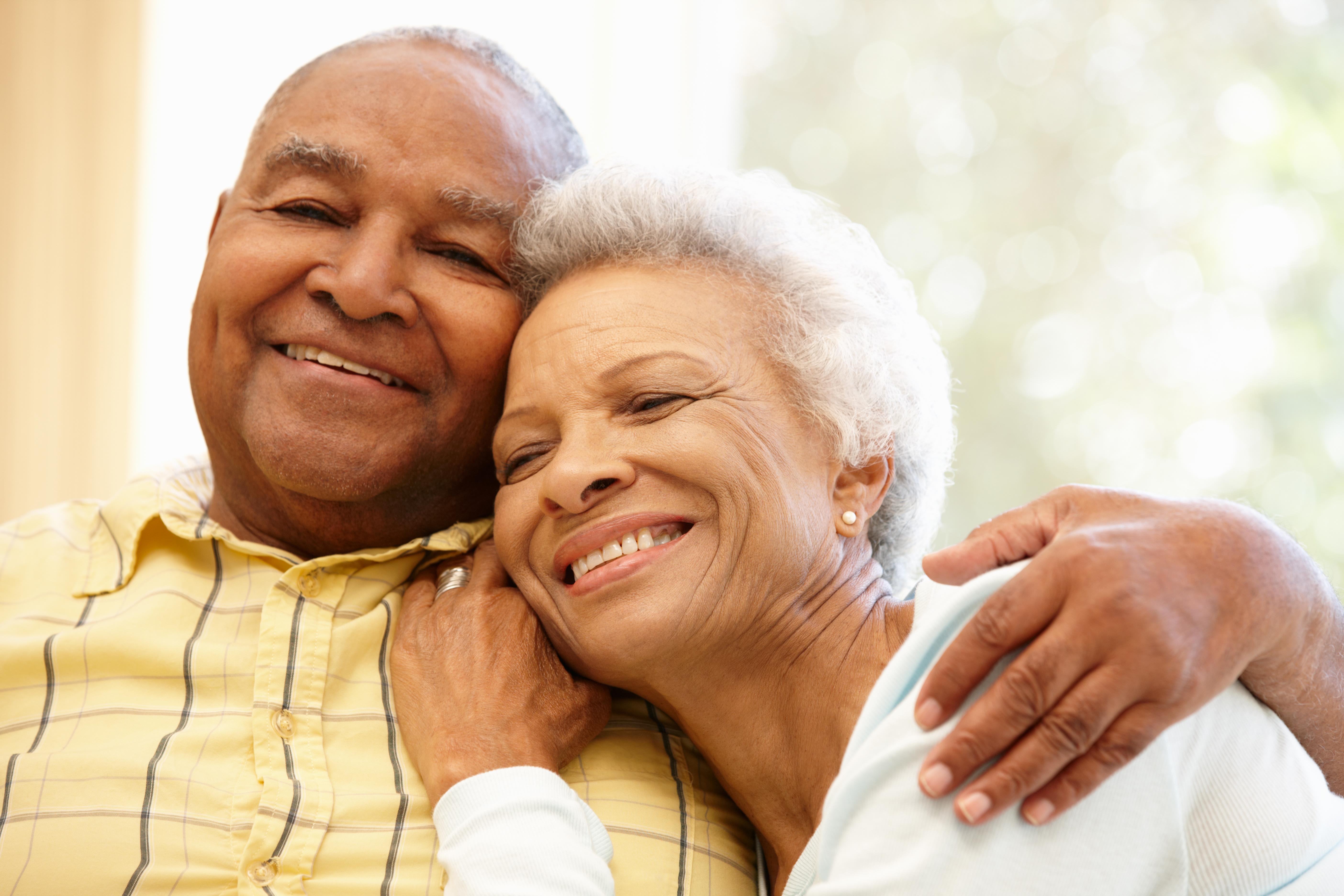 Blended Gift 
Outright Gift of Stock to the Campaign
Use some stock to fund a CGA for Granddaughter

OR – 

Use the CGA Income to Purchase Life Insurance for Granddaughter
Establish a Special Needs Trust for the Life Insurance Death Benefit
[Speaker Notes: Another option is a CLT

Charitable Lead Trust
Use stock to fund a CLT
Payments made to the organization for number of years
Asset reverts to granddaughter to fund a special needs trust]
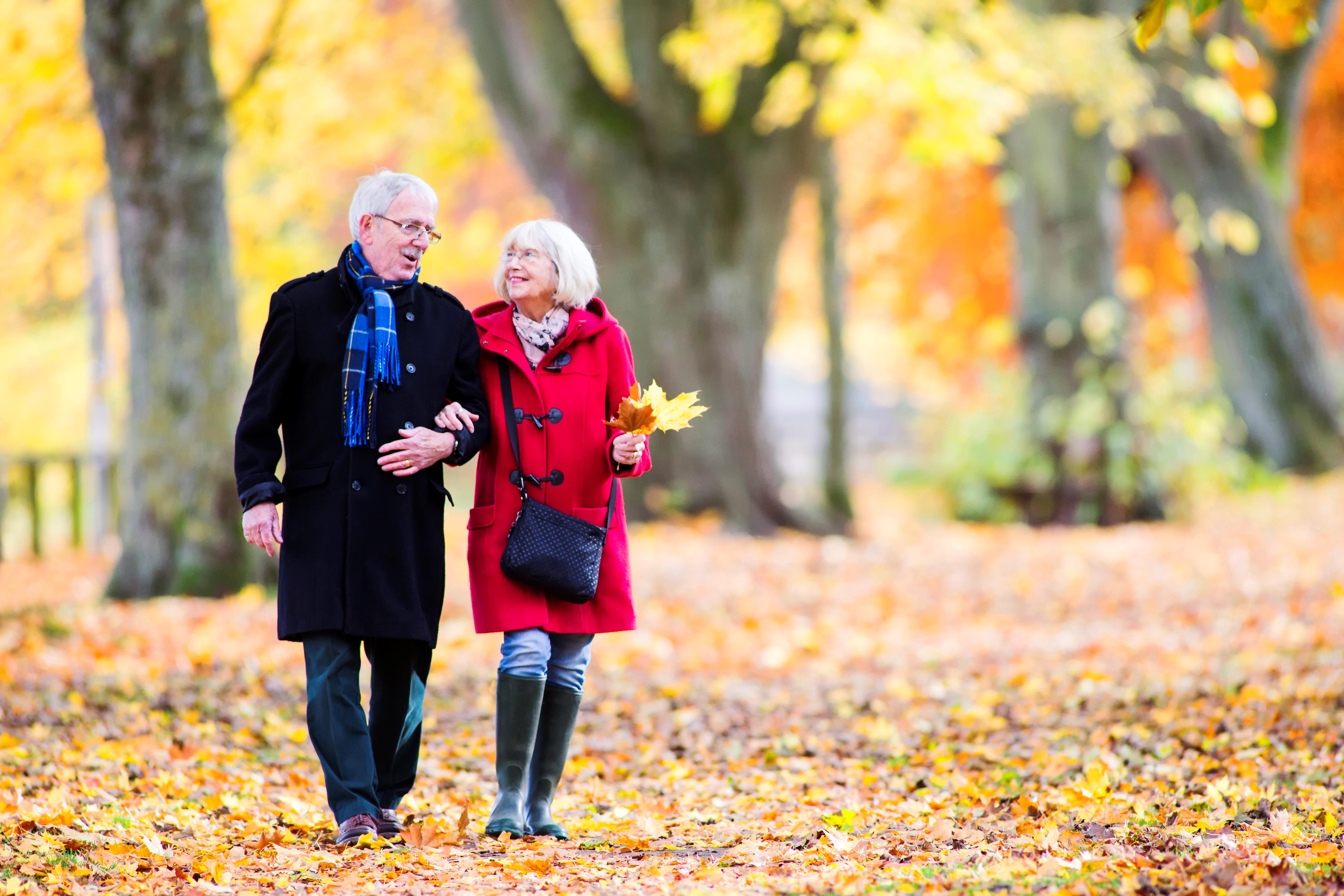 Meet Mark & Tina
Long Time Donors to Organization
Mark is Retiring In a Year From 7 Figure Income
They Own 12 Rental Properties
Want to Simplify Their Lives in Retirement
Want to Continue Managing Some Rental Properties
Want to Support Several Charitable Organizations
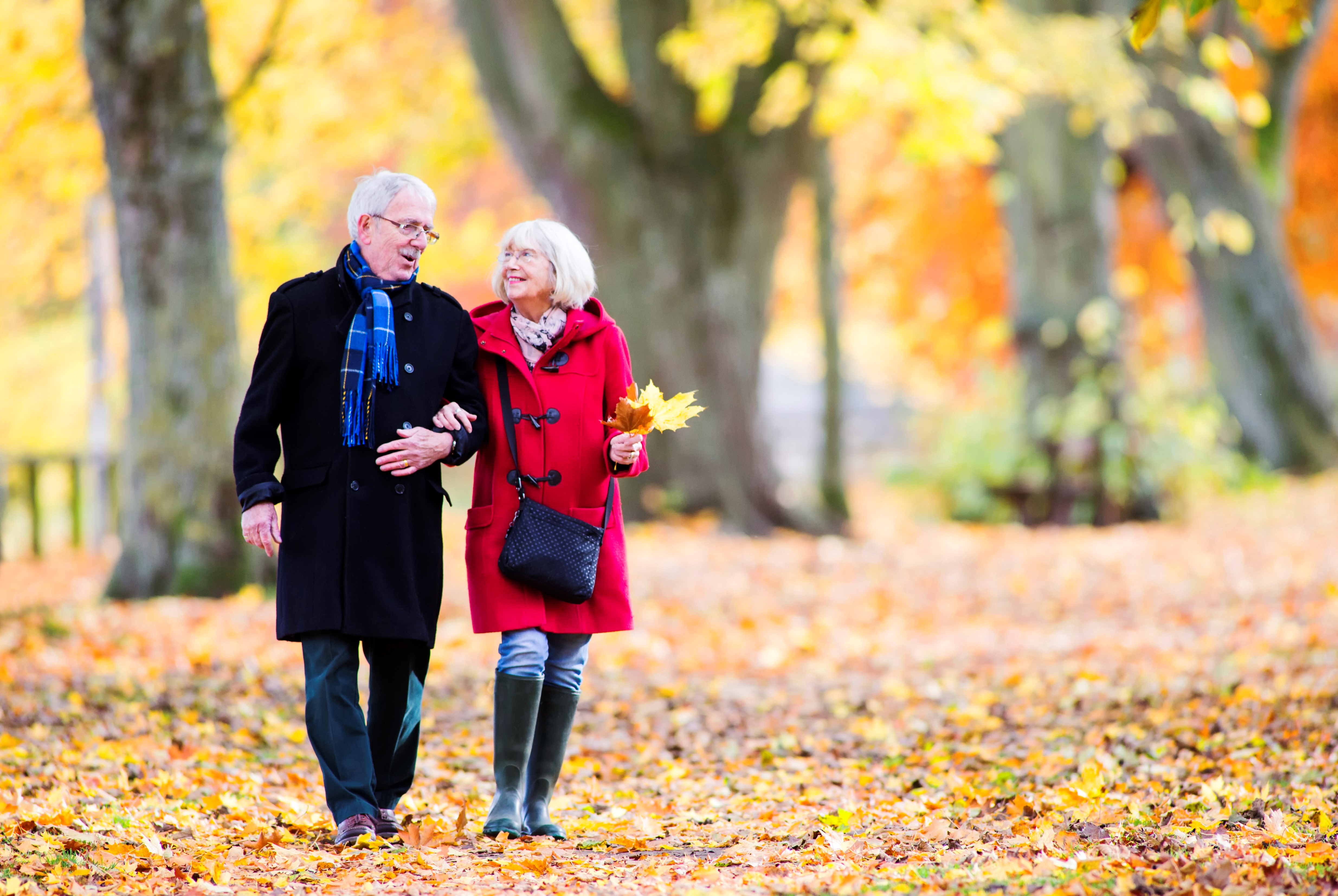 Planned Gift Options
Create a CRUT
Place All 12 Rental Units in the Trust
Sell ¼ of the Rentals, Trustor Can Continue Managing Other Rentals
Setup Charity as Primary Charitable Beneficiary 
Donor Retains Right to Change the Charitable Beneficiaries to Add Additional Organizations at Later Date
Charitable Remainder Trust
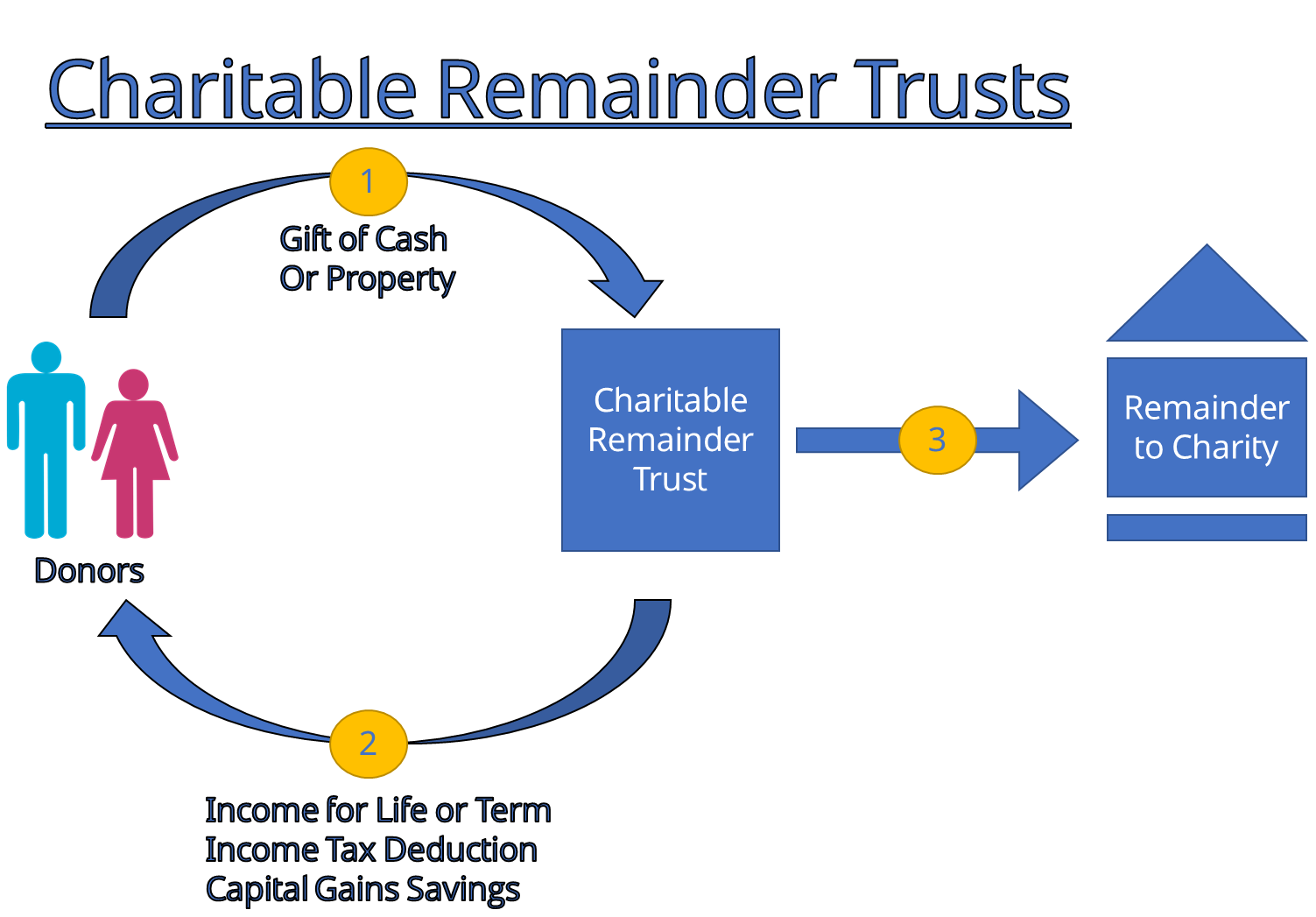